Речевое развитие
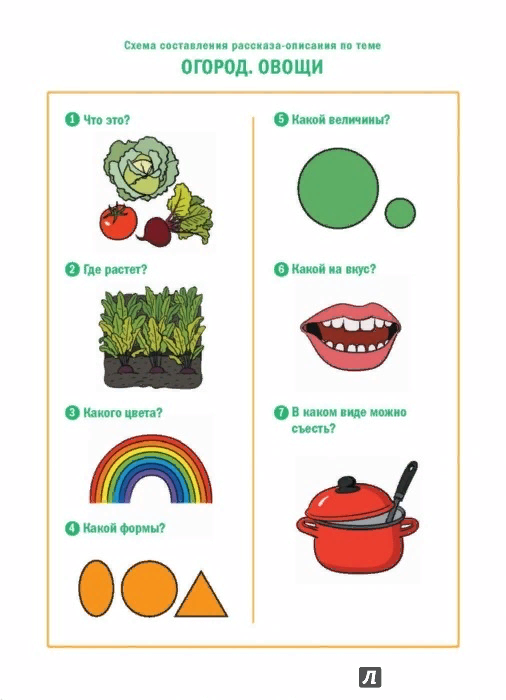 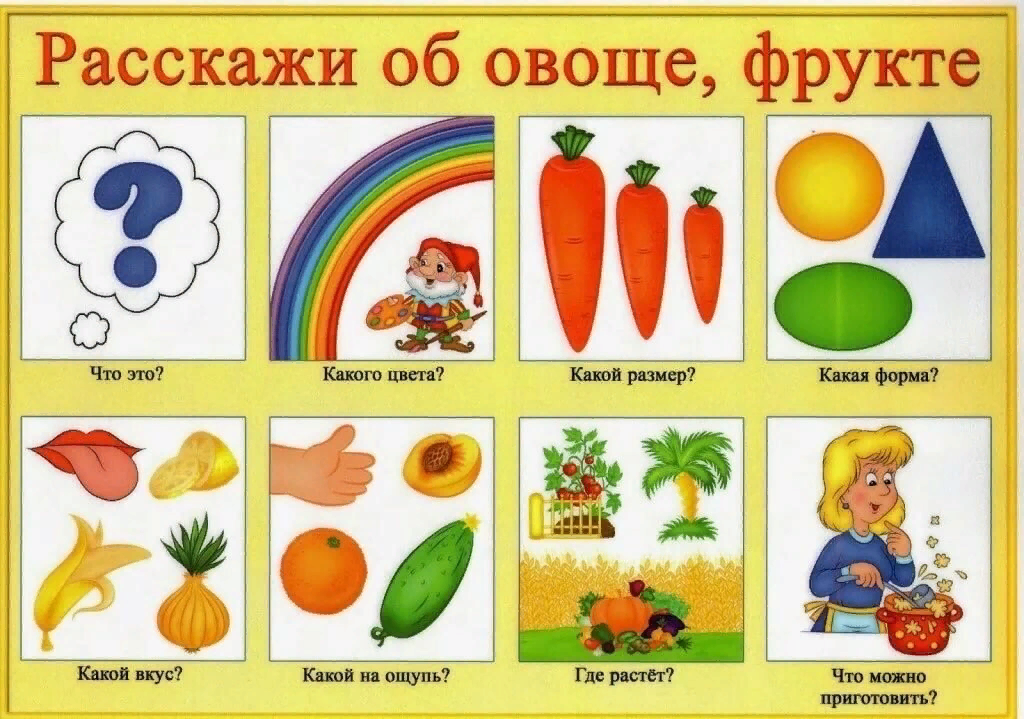